ANATOMY OF LARYNX  AND TRACHEOBRONCHIAL TREE
Dr Mukesh Singla
Stridor
Harsh, high-pitched musical sound
Produced by turbulence of airflow  through a partial obstruction in the  airway passage
ANATOMY OF LARYNX
	Situated in midline of neck from the level  of C-3 to C-6 vertebrae lying in front of  laryngopharynx.
Larynx
Musculocartilagenous structure, 
Lined with mucous membrane
Connected to pharynx and superior part of trachea
Acts as essential sphincter guarding entrance into trachea
Secondarily function as organ of voice
Formed of nine cartilages connected by ligaments and muscles
Topography of the extrinsic musculature of the larynx
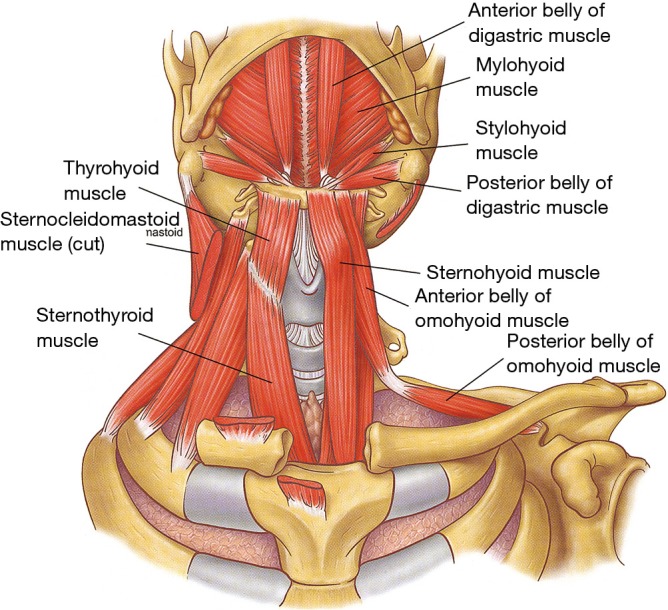 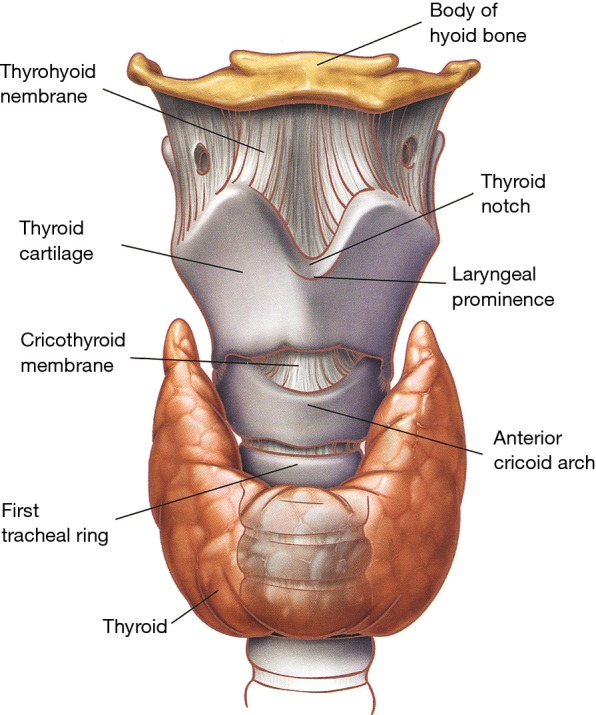 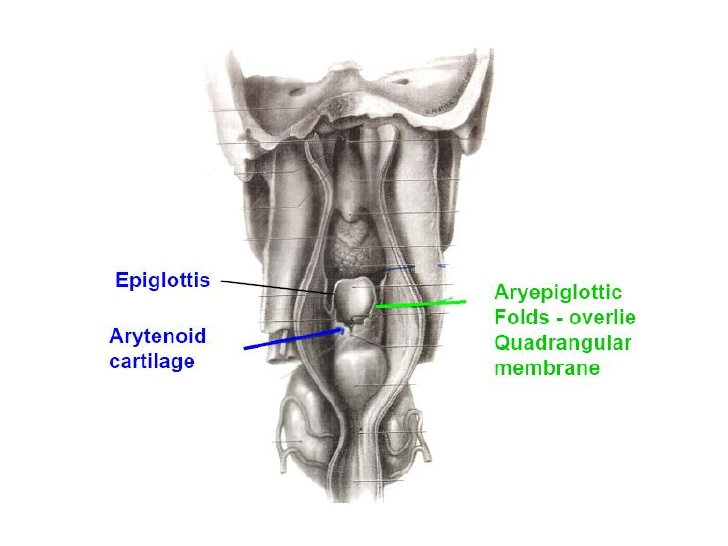 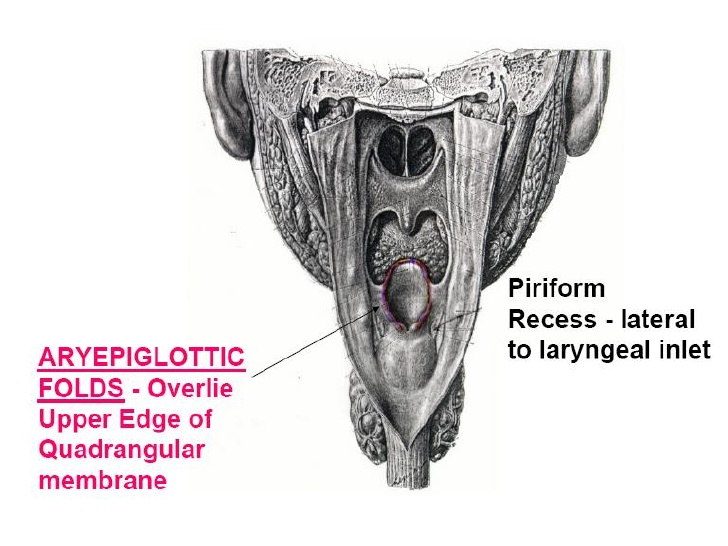 Adam’s Apple
At puberty male larynx increases in size  rapidly, and the thyroid cartilage projects  to form the Adam’s apple.
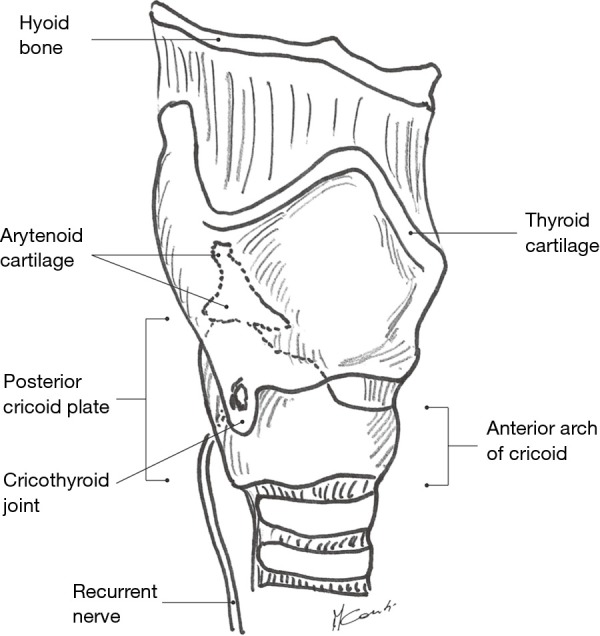 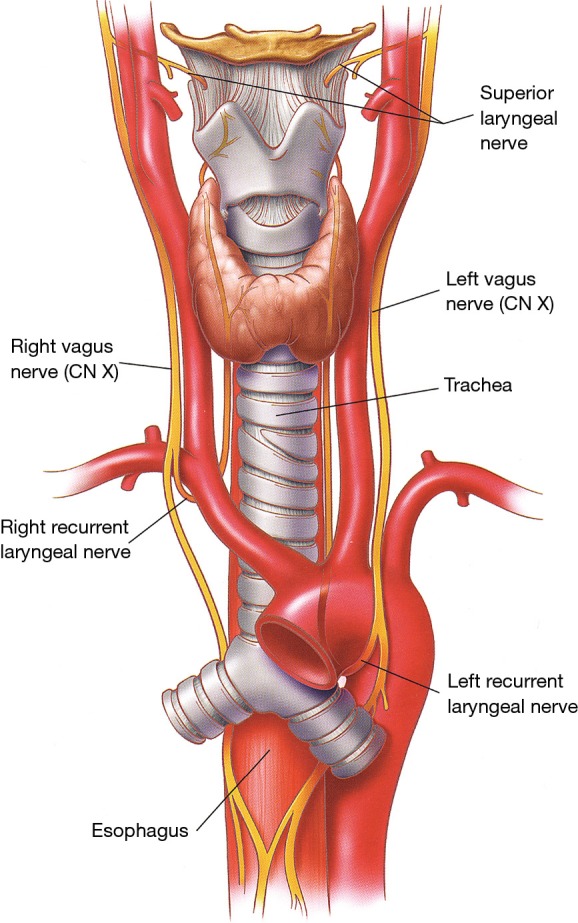 CACARTILARTILAGEGESS OFOF  LALARYRYNXNX
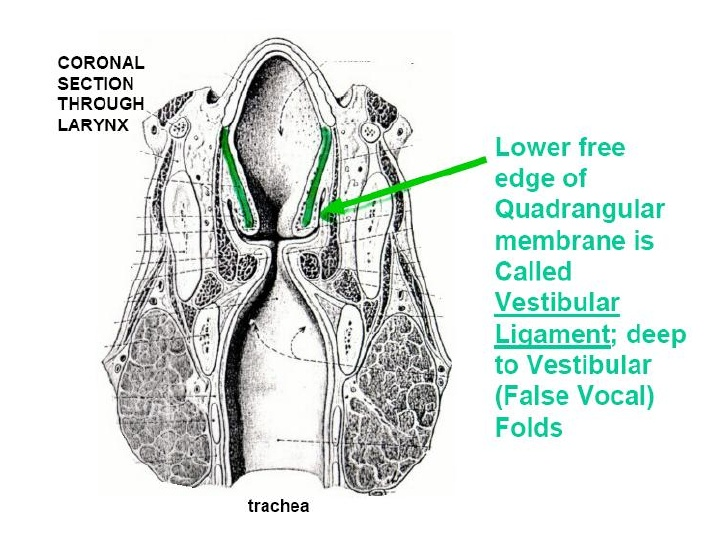 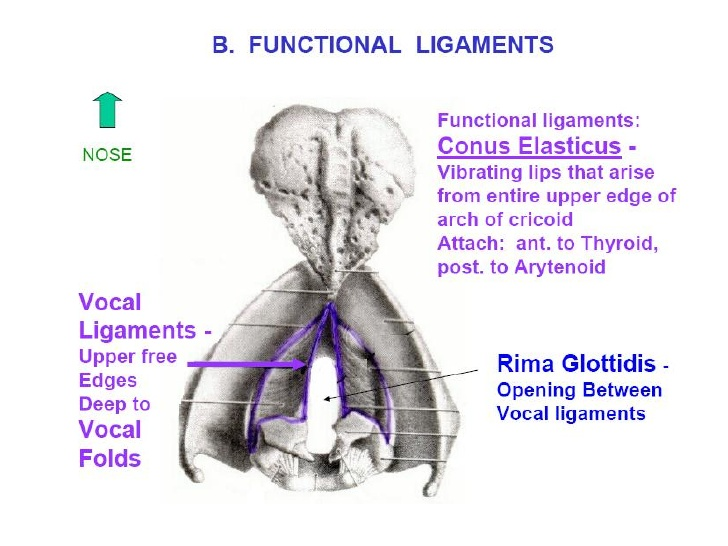 CAVITY OF LARYNX
EXTENT- from laryngeal inlet above to  lower border of cricoid cartilage.

Inlet of larynx communicates with  laryngopharynx.
CAVITY OF LARYNX
Divided into three parts by 2 folds of  mucus membrane: False cords and True  vocal cords
Parts are Vestibule, ventricle and  subglottic space
Glottis is the opening between vocal folds
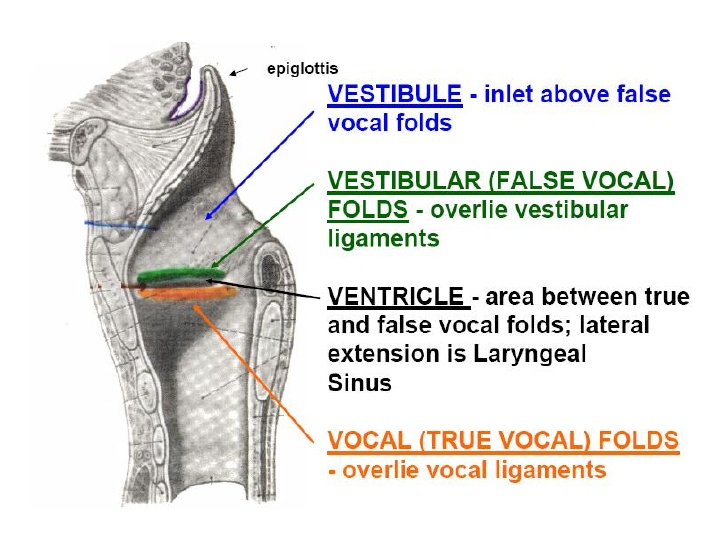 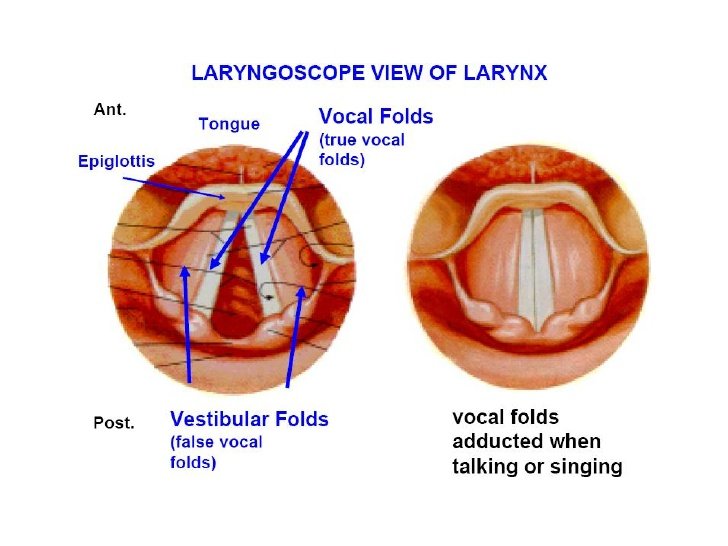 MUSCLES OF LARYNX-  INTRINSIC
HISTOLOGY OF LARYNX
Mucous membrane lines the entire larynx.
Stratified squamous epithelium lines true  vocal cords and upper parts of vestibule.
Pseudostratified Columnar ciliated epithelium lines rest of  the cavity.
Mucous glands preset in all parts except  on free edges of vocal cords
LYMPHATIC DRAINAGE
SUPRAGLOTTIS-pre-epiglottic and upper  deep cervical nodes.

GLOTTIS-Lymphatics are practically  absent

SUBGLOTTIS-prelaryngeal and  pretracheal nodes also lower deep  cervical nodes
Larynx Of An Infant Different From Adult
Infant's larynx is positioned high in the neck opposite C3 or C4 (vocal cord level ) at rest and reaches C1 or C2 during swallowing. 
This high position allows the epiglottis to meet soft palate and make a nasopharyngeal channel for nasal breathing during suckling. 
The milk feed passes separately over the dorsum of tongue and the side of epiglottis, thus allowing breathing and feeding to go on simultaneously.
Larynx Of An Infant
Larynx Of An Infant Different From Adult
Laryngeal cartilages are soft and collapse easily.

Epiglottis is omega-shaped and arytenoids relatively large covering significant portion of the posterior glottis .
Larynx Of An Infant Different From Adult
Thyroid cartilage in an infant is flat.

 It also overlaps the cricoid cartilage and is in turn overlapped by the hyoid bone. 

Thus cricothyroid and thyrohyoid spaces are narrow and not easily discernible as landmarks when performing tracheostomy.
Larynx Of An Infant Different From Adult
Infant's larynx is small and conical. The diameter of cricoid cartilage is smaller than the size of glottis, making subglottis the narrowest part. 

It has a bearing in the selection of paediatric endotracheal tube.

In adults, subglottic-glottic dimensions are approximately same and larynx is cylindrical.
Larynx Of An Infant Different From Adult
Submucosal tissues of infant's larynx are comparatively
loose and easily undergo oedematous change
with trauma or inflammation leading to obstruction.

Infant's larynx shows two spurts in growth. In the first
three years of life larynx grows in width and length, and
thus obviates the need for any airway surgery in certain
congenital anomalies.
Larynx Of An Infant Different From Adult
The second spurt in growth occurs
during adolescence when the thyroid angle develops. The length of vocal cords then increases leading to voice
changes associated with puberty. 
With growth of the neck, larynx gradually descends to adult
position opposite Cs (vocal cord level).
Larynx Of An Infant Different From Adult
In childhood, vocal cord is 6 mm in females and 8 mm in males.
It increases to 15-19 mm in adult females and
17-23 in adult male.
Adult male voices are usually lower-pitched and have larger folds.
Infant Airway
The subglottic diameter measures  approximately 4.5 

A diameter of less then 3.5 mm suggests a  marginal subglottic airway and is consistent  with subglottic stenosis
Infant Airway
•Circumferential mucosal edema  of 1 mm within the larynx of an  infant causes a glottis to narrow  by over 60% to 75%.
Location of Obstruction
Stridor can be localized to  discrete areas of the airway  according to the nature of the  sound in relationship to the phase  of breathing
Location of Obstruction
These discrete regions can be divided into  three zones
Supraglottic and supralaryngeal zone  which includes the pharynx
Extrathoracic tracheal zone including both  glottis subglottis and cervical trachea
Intrathoracic tracheal	zone which  includes primary and secondary bronchi
Location of Obstruction
Supraglottis or Pharynx - Inspiratory and high-  pitched-

Glottis and Subglottis (extrathoracic  tracheal zone)- Biphasic of intermediate  pitch

Intrathoracic tracheal/bronchial zone-  Expiratory often confused with wheezing
ANATOMY OF TRACHEA
Tube made up of cartilage and membrane  and measures approx 10-11cm in adult
Extends from C-6 to T-5
There are 16-20 incomplete cartilaginous  rings. In neck 6-7 rings are present.
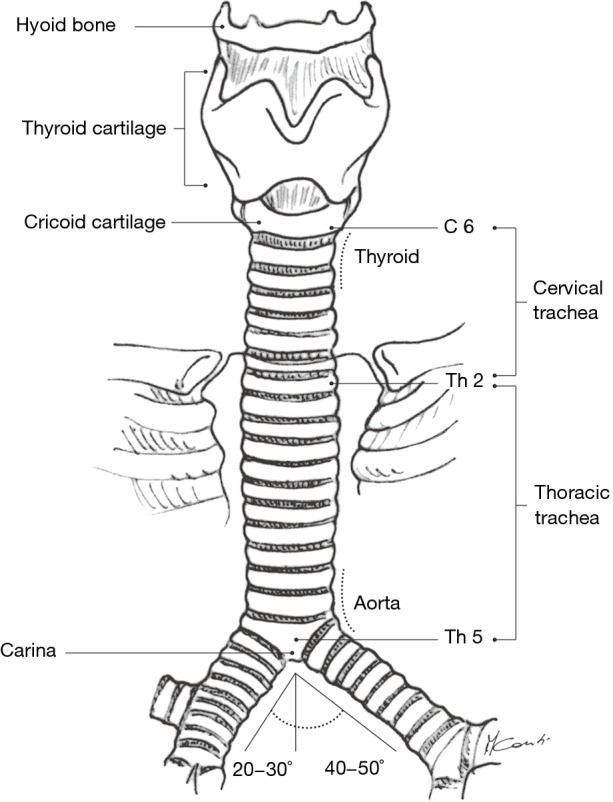 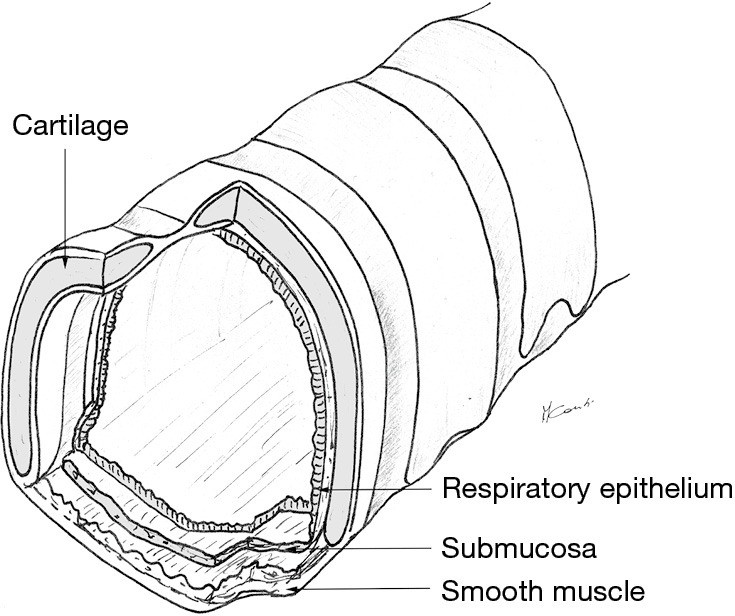 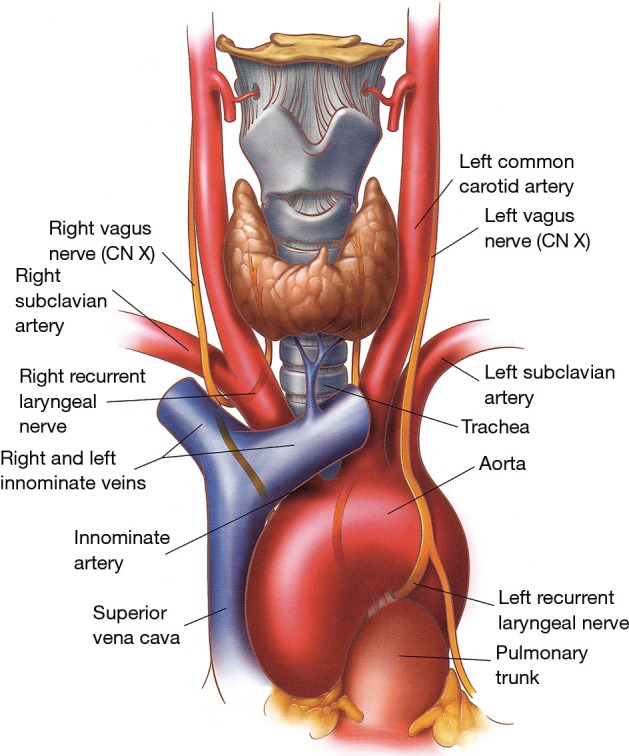 BLOOD SUPPLY
	The inferior thyroid vessels and their tracheoesophageal branches provide blood supply to the proximal trachea while the bronchial arteries vascularize the distal trachea, carina, and main bronchi 

The trachea is also supplied by small branches originating from the subclavian artery, internal mammary artery, and innominate artery.
Venous and lymphatic Drainage
Venous drainage is through the azygos and hemi azygos systems while lymphatic drainage is through the low and high paratracheal nodal chains eventually reaching the deep cervical nodes.
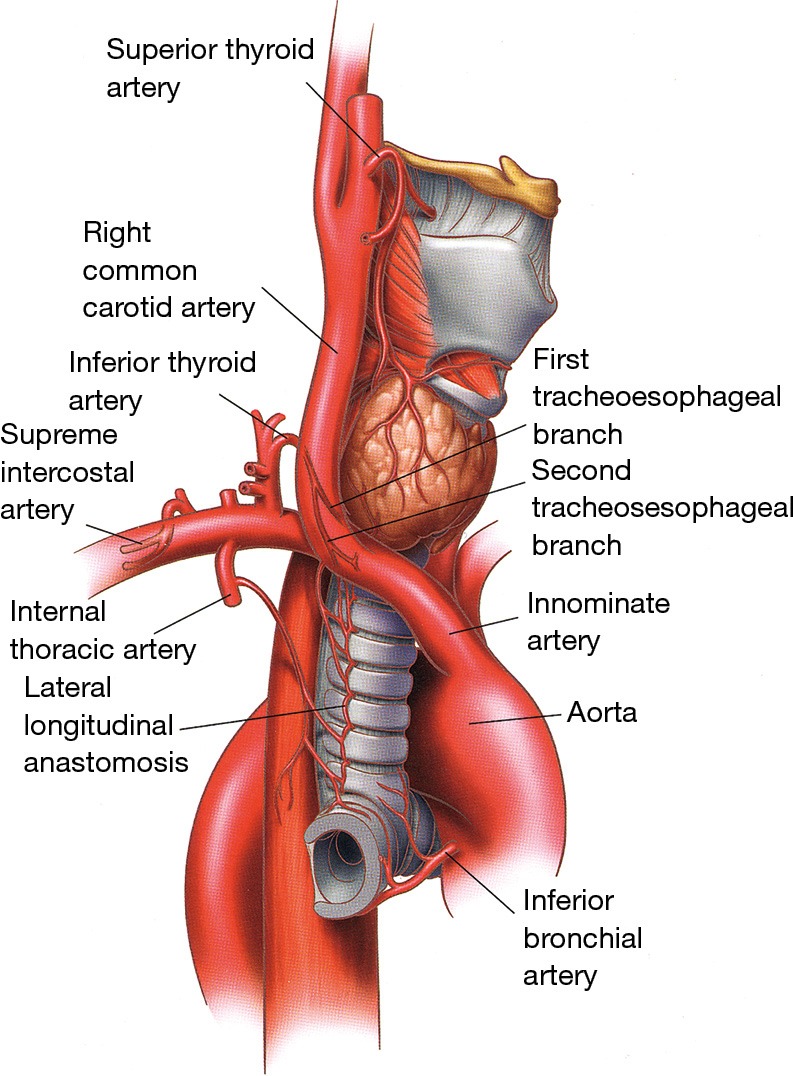 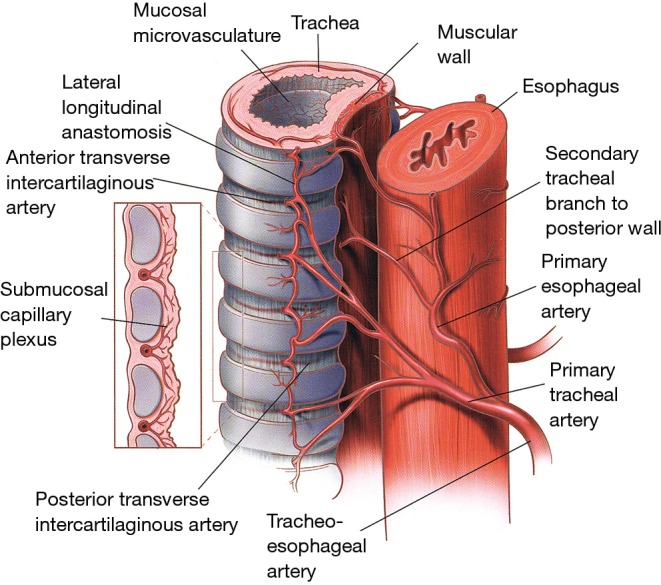 NERVE SUPPLY
	Vagus, recurrent laryngeal nerve and  sympathetic trunk
LYMPHATICS
	Pretracheal and paratracheal lymph nodes
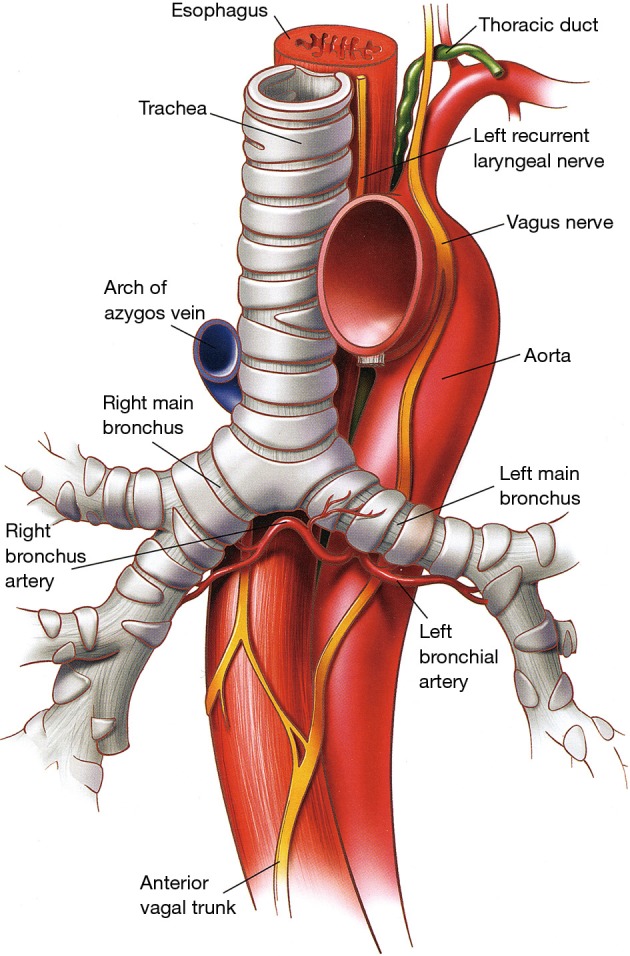